ΜΗΧΑΝΙΚΕΣ ΚΑΤΑΠΟΝΗΣΕΙΣ
ΨΑΡΡΑ ΝΙΚΟΛΙΑ
Καταπονήσεις
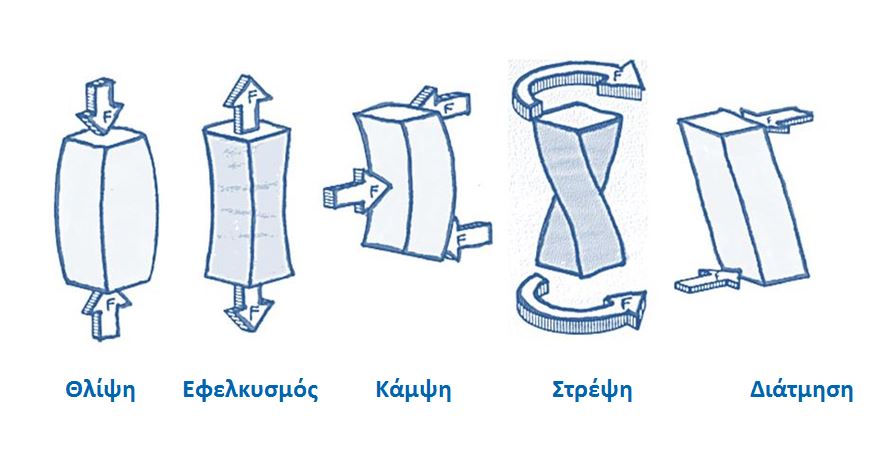 ΨΑΡΡΑ ΝΙΚΟΛΙΑ ΠΕ81
Εφελκυσμός
Είναι η καταπόνηση κατά την οποία σε ένα σώμα εφαρμόζονται δυο ομοαξονικά εξωτερικά φορτία (ίσα και αντίθετης φοράς) που προσπαθούν να το επιμηκύνουν.
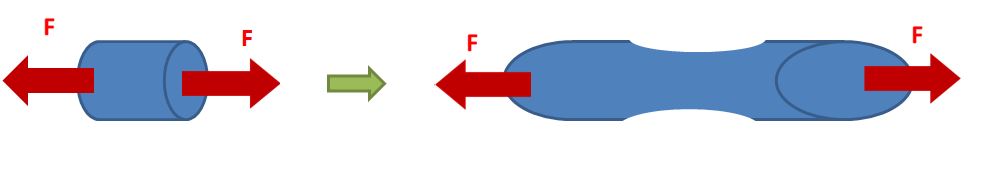 https://www.youtube.com/watch?v=67fSwIjYJ-E&feature=emb_logo
ΨΑΡΡΑ ΝΙΚΟΛΙΑ ΠΕ81
Θλίψη
Είναι η καταπόνηση κατά την οποία σε ένα σώμα εφαρμόζονται δύο ίσες και αντίθετες δυνάμεις που δρουν στον ευθύγραμμο άξονα του σώματος.
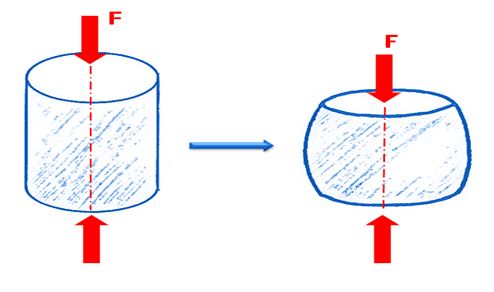 https://www.youtube.com/watch?v=-LDgJjbQeEo&feature=emb_logo
ΨΑΡΡΑ ΝΙΚΟΛΙΑ ΠΕ81
Διάτμηση
Ονομάζεται η καταπόνηση που εμφανίζεται σε ένα σώμα όταν δύο ίσες και αντίθετες δυνάμεις ενεργούν κάθετα στον άξονα του και οι διευθύνσεις τους βρίσκονται πολύ πλησίον η μία στην άλλη.
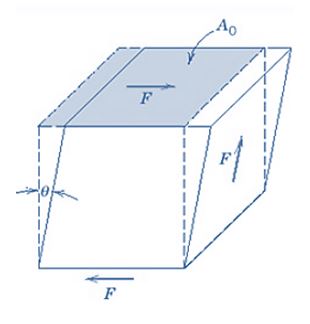 ΨΑΡΡΑ ΝΙΚΟΛΙΑ ΠΕ81
Στρέψη
Προκαλείται σε ένα σώμα όταν ασκείται μια ροπή στον άξονά του, που τείνει να τον στρίψει.
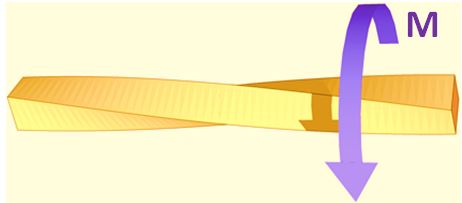 ΨΑΡΡΑ ΝΙΚΟΛΙΑ ΠΕ81
Κάμψη
Εμφανίζεται σε ένα σώμα, όταν ενεργούν σε αυτό φορτία κάθετα στον άξονα του, που έχουν ως συνέπεια τη δημιουργία ροπών, που βρίσκονται σε ένα επίπεδο κάθετο στη διατομή του και που διέρχεται από το γεωμετρικό άξονα του σώματος.
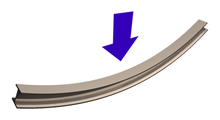 ΨΑΡΡΑ ΝΙΚΟΛΙΑ ΠΕ81
Λυγισμός
Eίναι το φαινόμενο κατά το οποίο ένας φορέας που φορτίζεται σε θλίψη χάνει (ξαφνικά) την ευστάθειά του και εμφανίζει σημαντικές μετατοπίσεις στην εγκάρσια κατά τη φόρτισή του διεύθυνση.
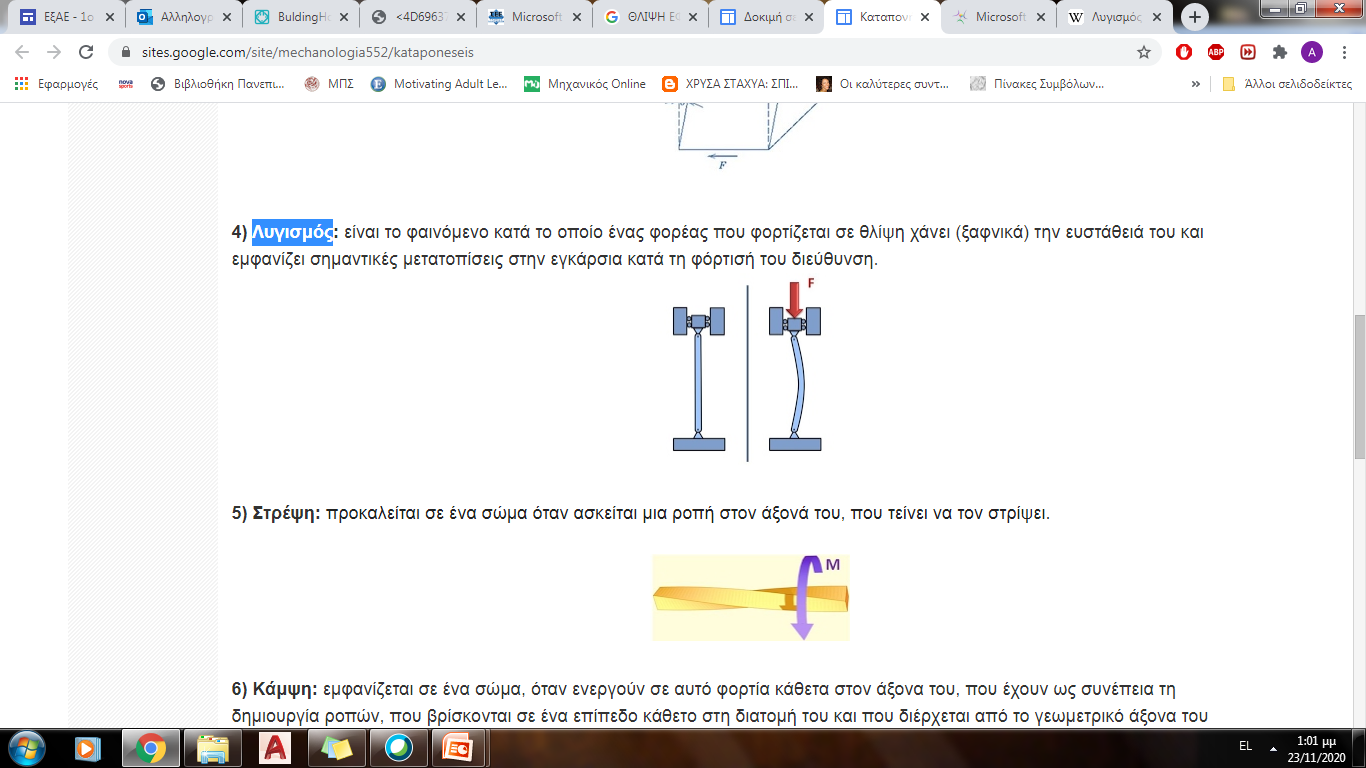 ΨΑΡΡΑ ΝΙΚΟΛΙΑ ΠΕ81